Study Guide test Unit 3Cell Energy
List the 3 parts of a nucleotide
Sugar – ribose
Base
phosphate
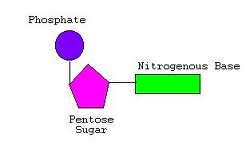 Nucleotides make up what macromolecule?
Nucleic acids.
What are the 2 types of nucleic acids
DNA and RNA
What macromolecule due monosaccharides make up?
carbohydrates
A trigyceride, unsaturated and saturated fat would belong to what macromolecule group?
lipids
Can you find the lipids in the picture?
In the memrane and the phospholipids

Yellow and white
Can you find the protein in the picture
Blue structures!!
What group of macro moleuces due enzymes beong in?
proteins
What is the monomer that makes up the polymer proteins
Amino acids
Why do most plants appear green?
They reflect green light waves
What is this structure?  And what takes place here?
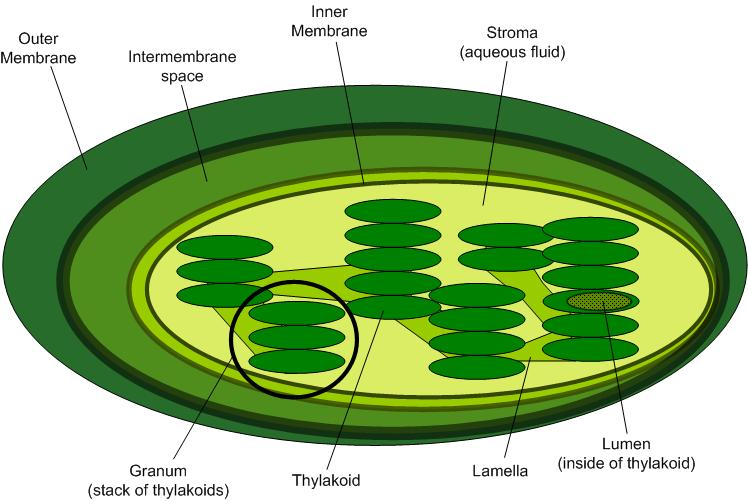 What is the formula for photosynthesis?
Which process is used for beer and wine production?
Alcoholic fermentation
List the 3 phases of cellular respiration.
Glycolysis
Krebs
ETC
What causes muscle soreness?
Lactic acid fermentation
What are the products of photosynthesis
Glucose and oxygen
During the process of ________ glucose is broken down into ATP, NADPH, and pyruvic acid.
glycolysis
What is the ultimate goal of cellular respiration?
Convert energy in organic molecules such as carbs to ATP
What is the following structure and what happens there?
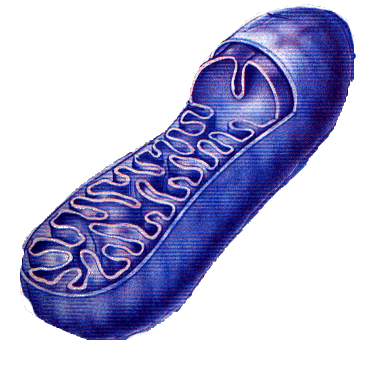 What 2 energy molecule are made in the light dependent reactions of photosynthesis and are fed into the dark reaction?
NADPH and ATP
In order to make an ATP molecule, a small amount of __________ is required to attach the 3rd phosphate.
energy
If you want to make a chip, or piece of paper undergo a chemical change, what could you do to it?
Burn it
In the picture below, which reaction, red or black, used a catalyst?
black
What can change the the rate of a chemical reaction?
Temperature, ph, and use of a catalyst
The amount of energy it takes to start a reaction is called the _____________.
Activation energy
When a phosphate is removed from ATP, what is released?
energy
What is the sugar in ATP?
ribose
Because ATP and ADP work in a cycle, so you can assume that they are ___________.
reusable